mother
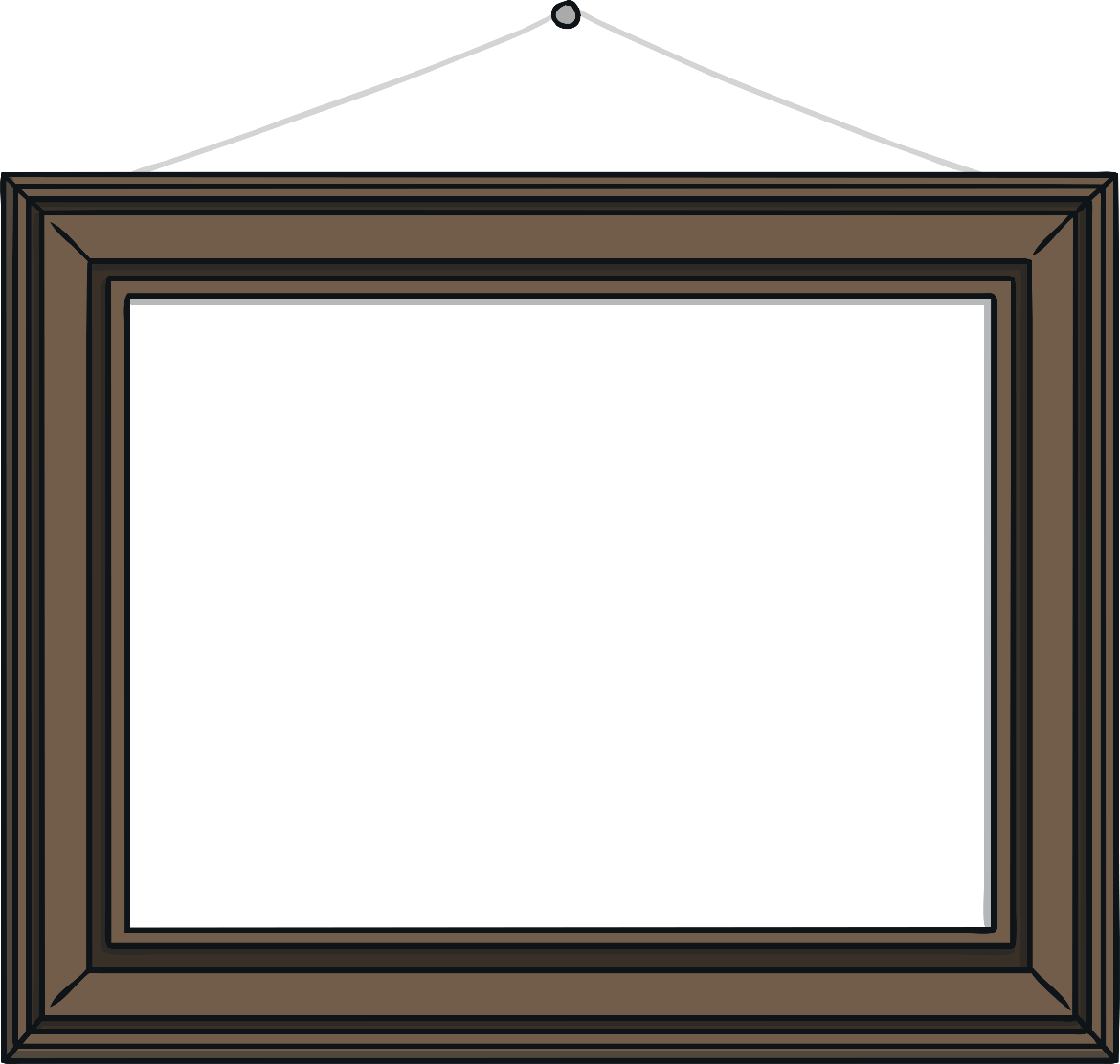 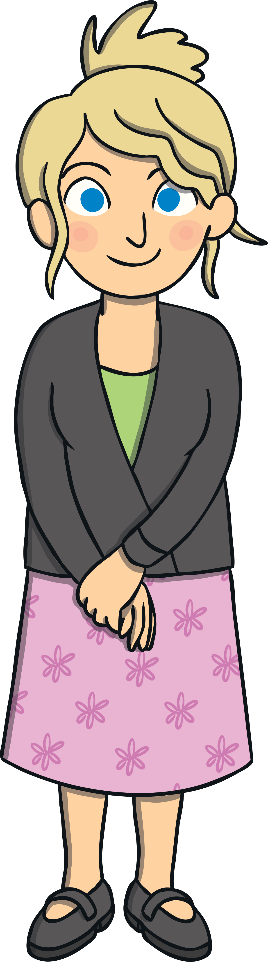 father
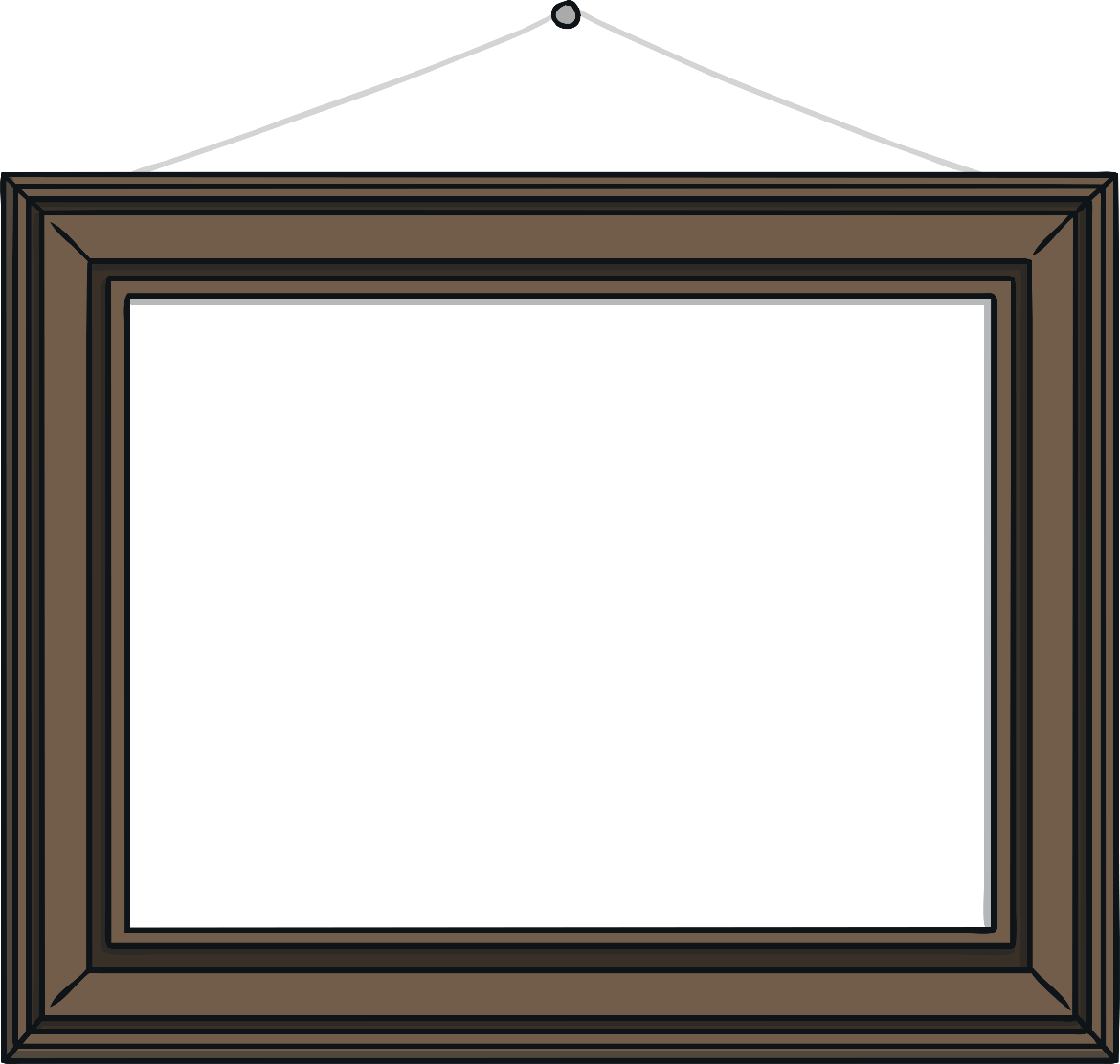 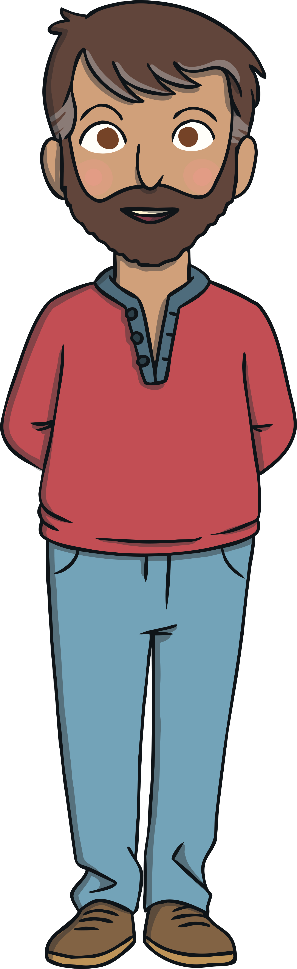 brother
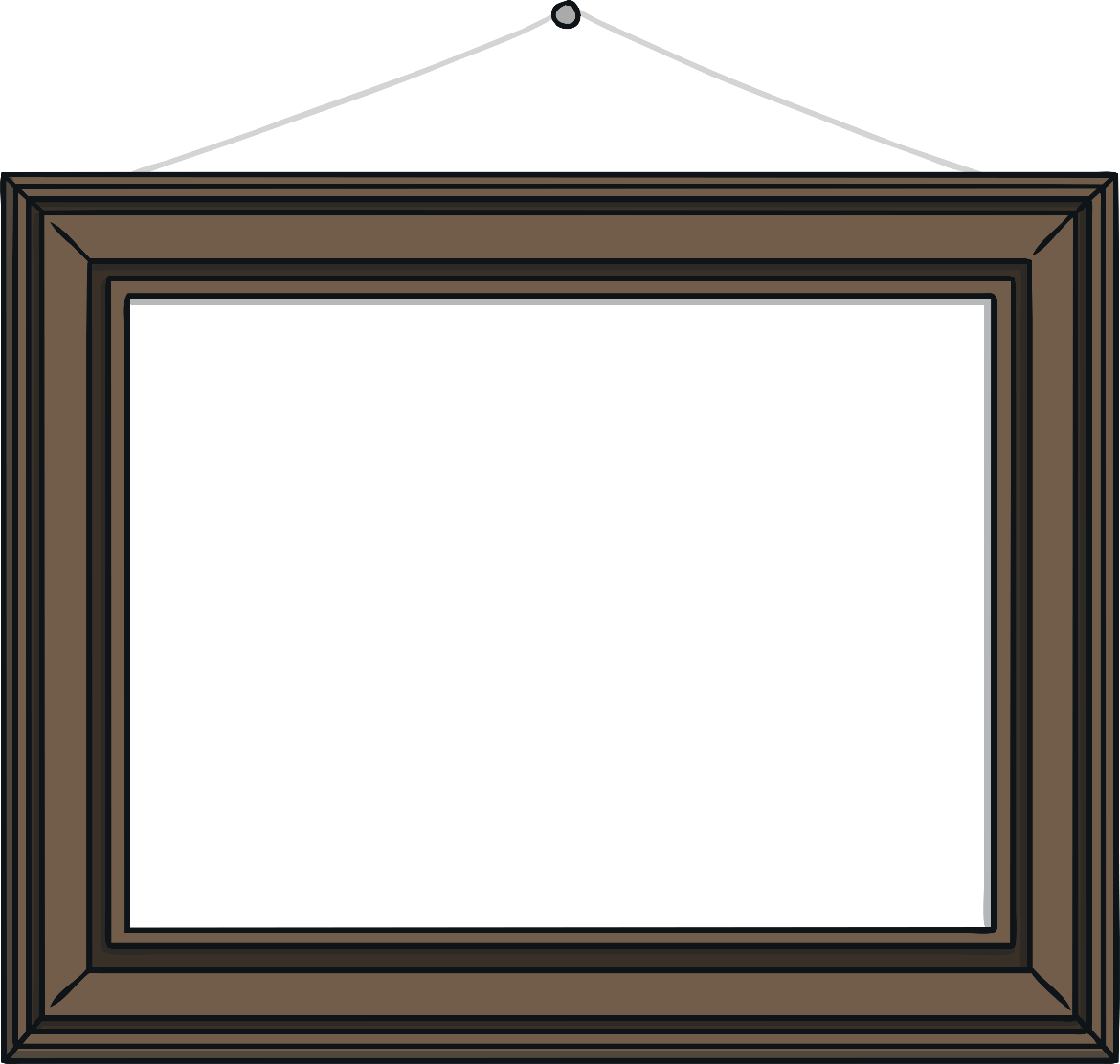 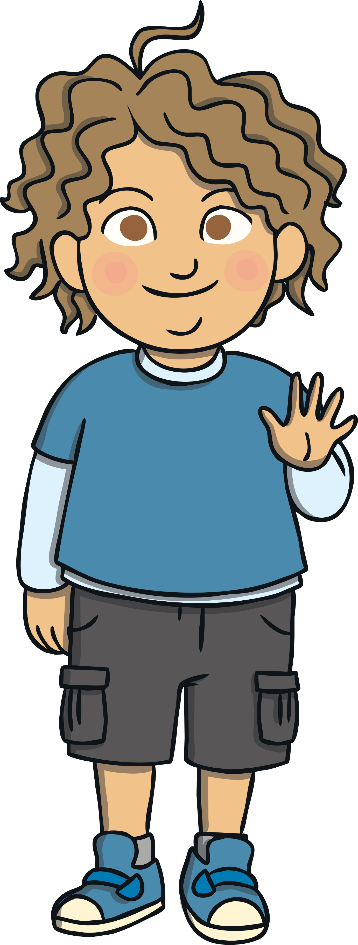 sister
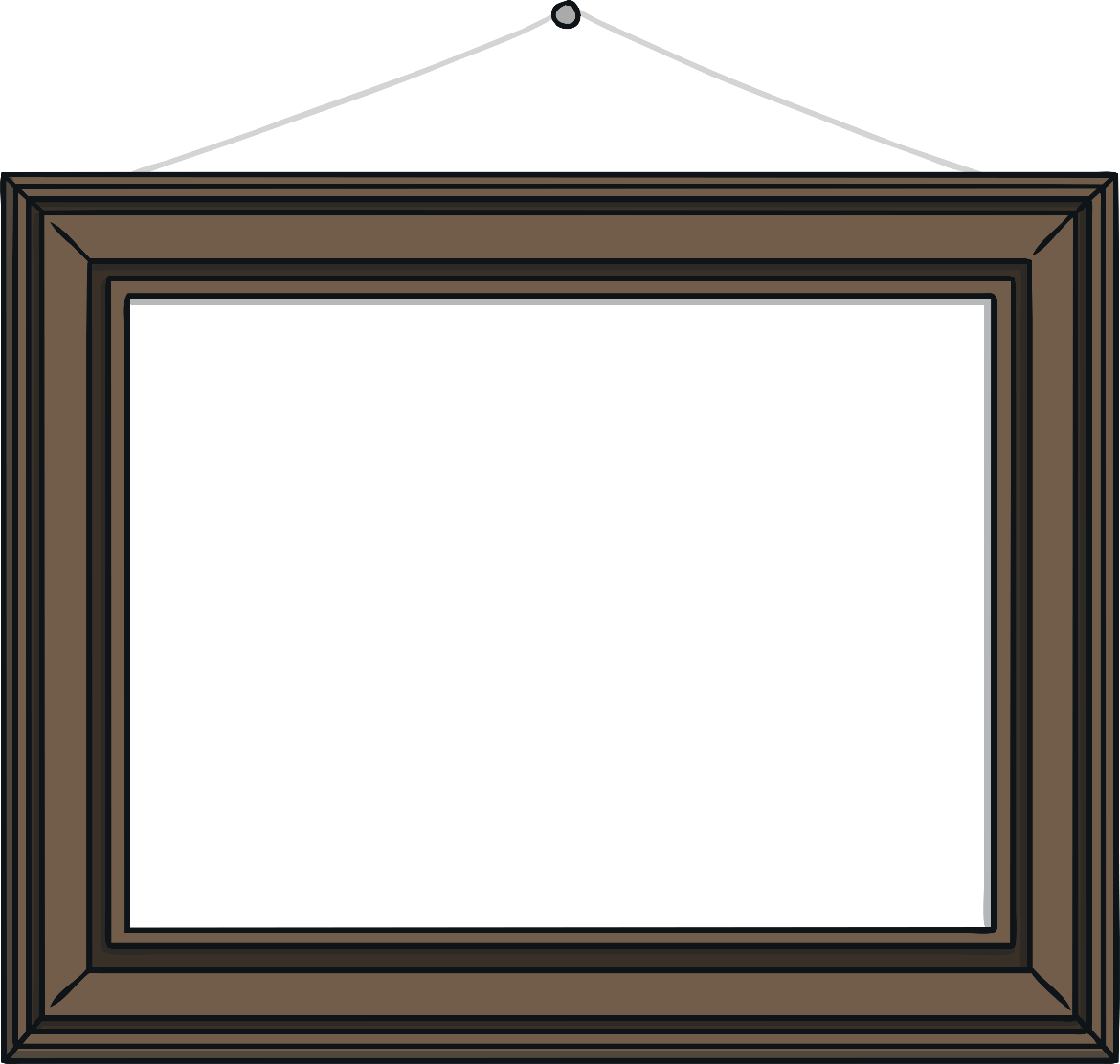 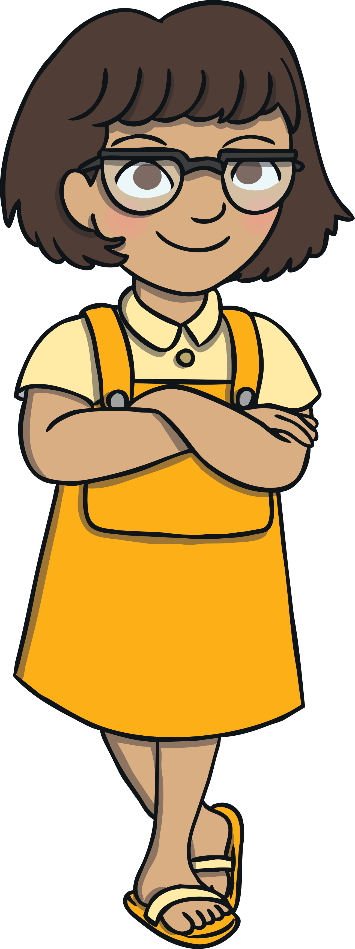 grandmother
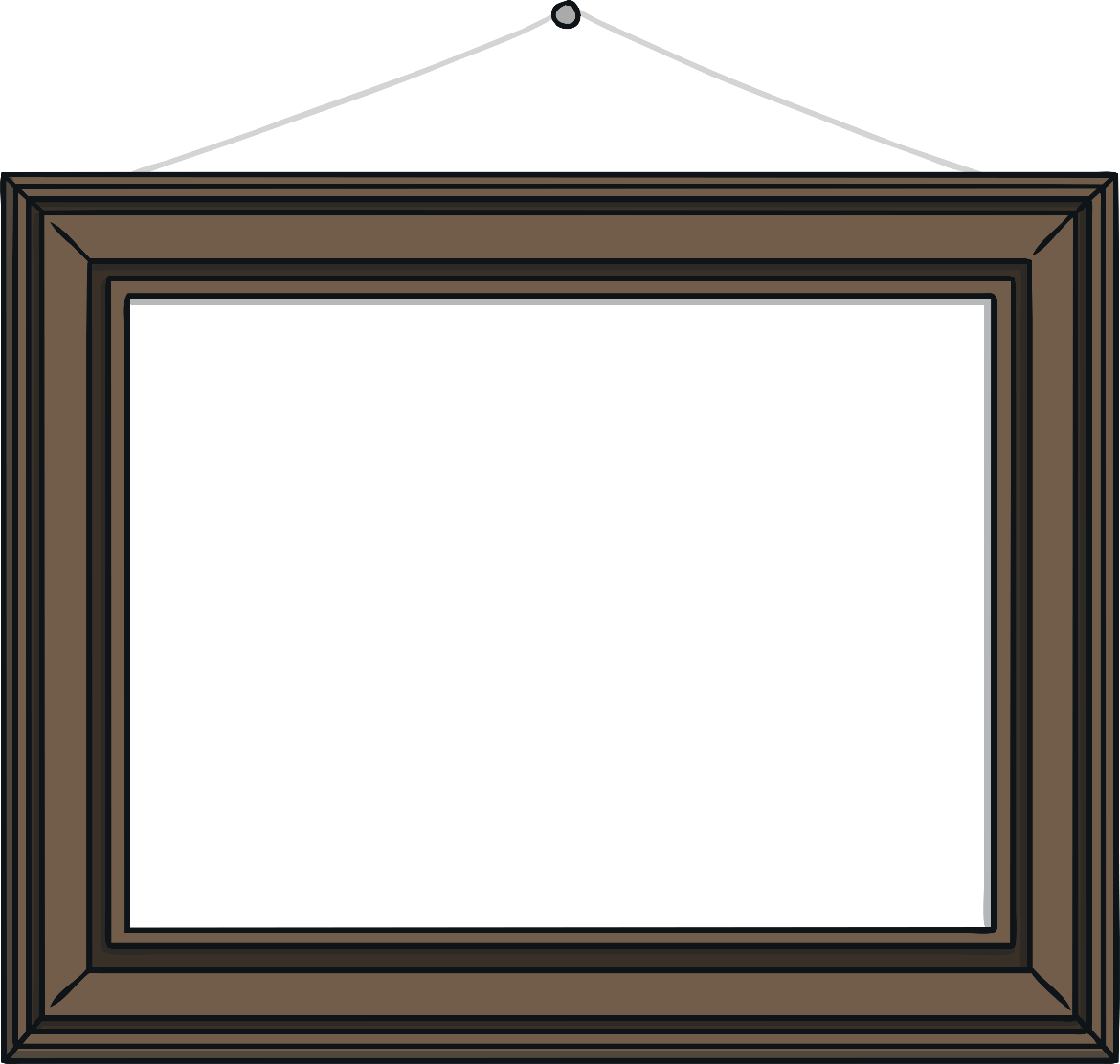 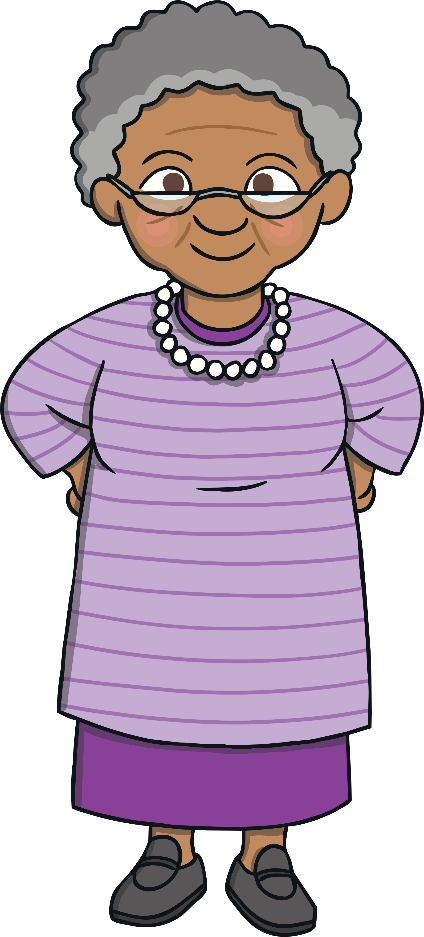 grandfather
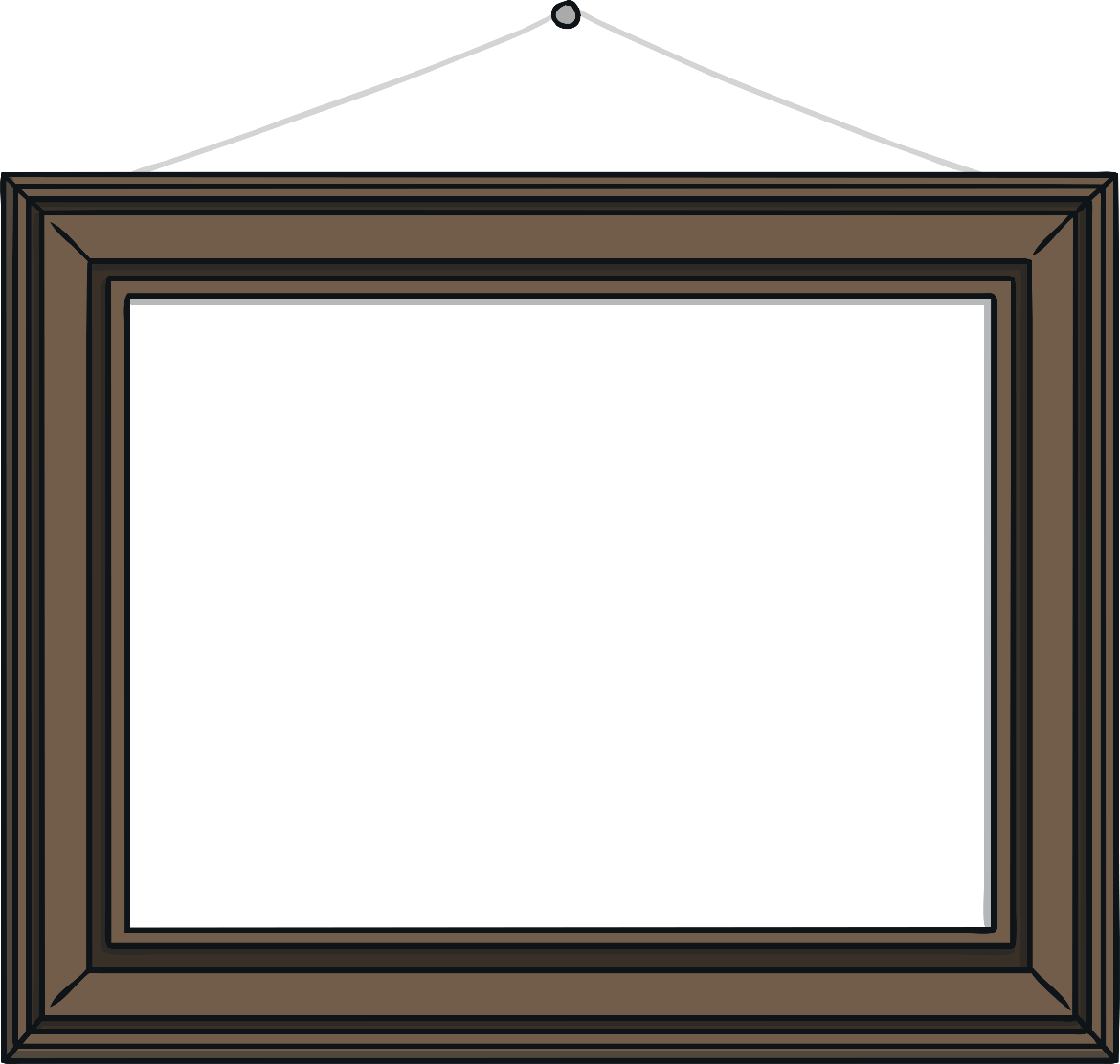 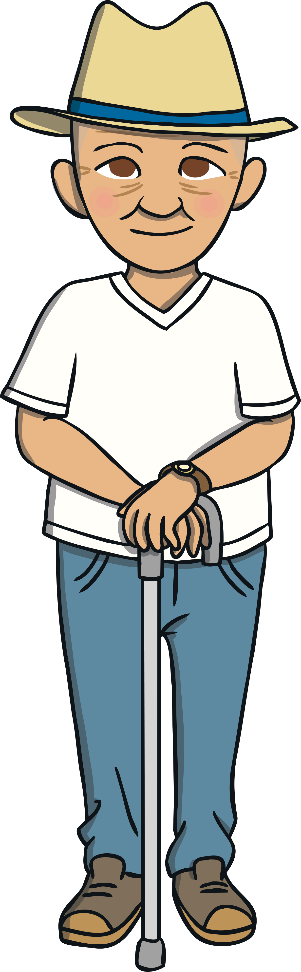 uncle
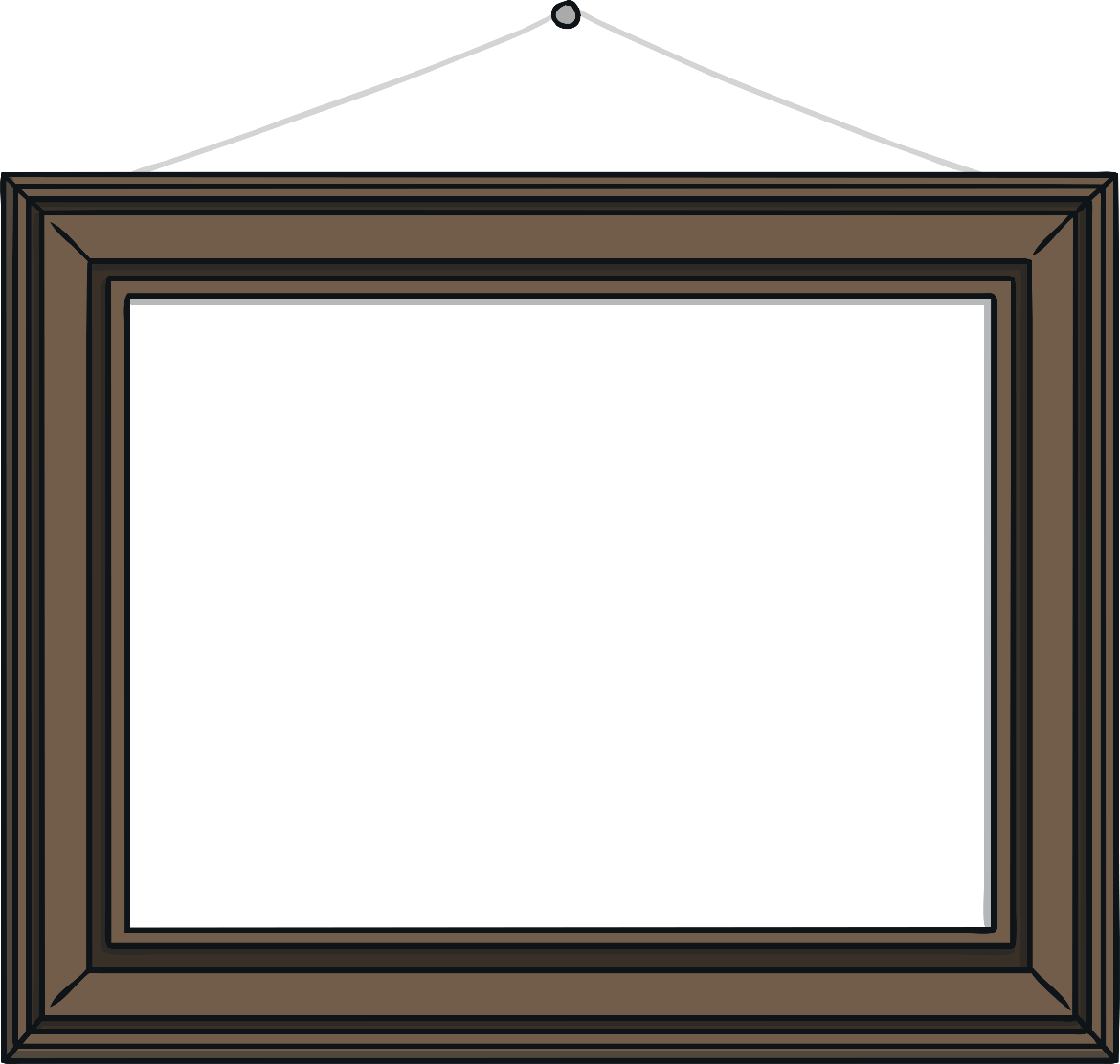 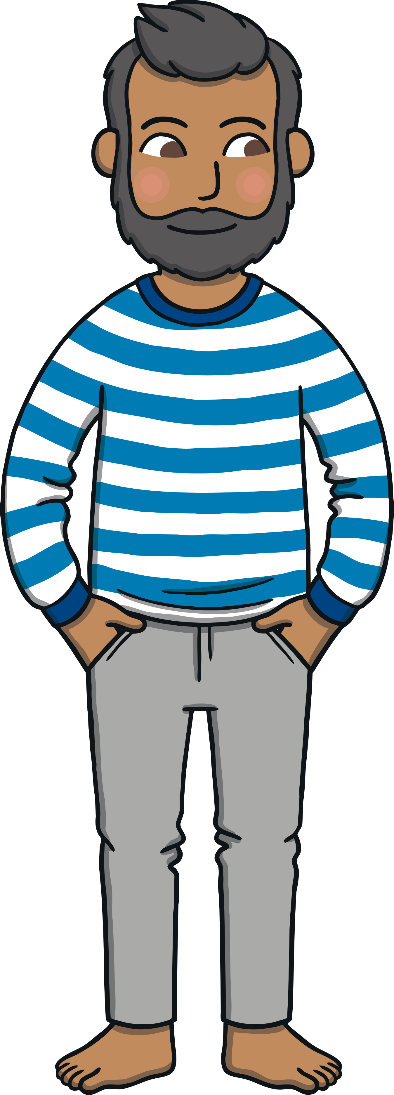 aunt
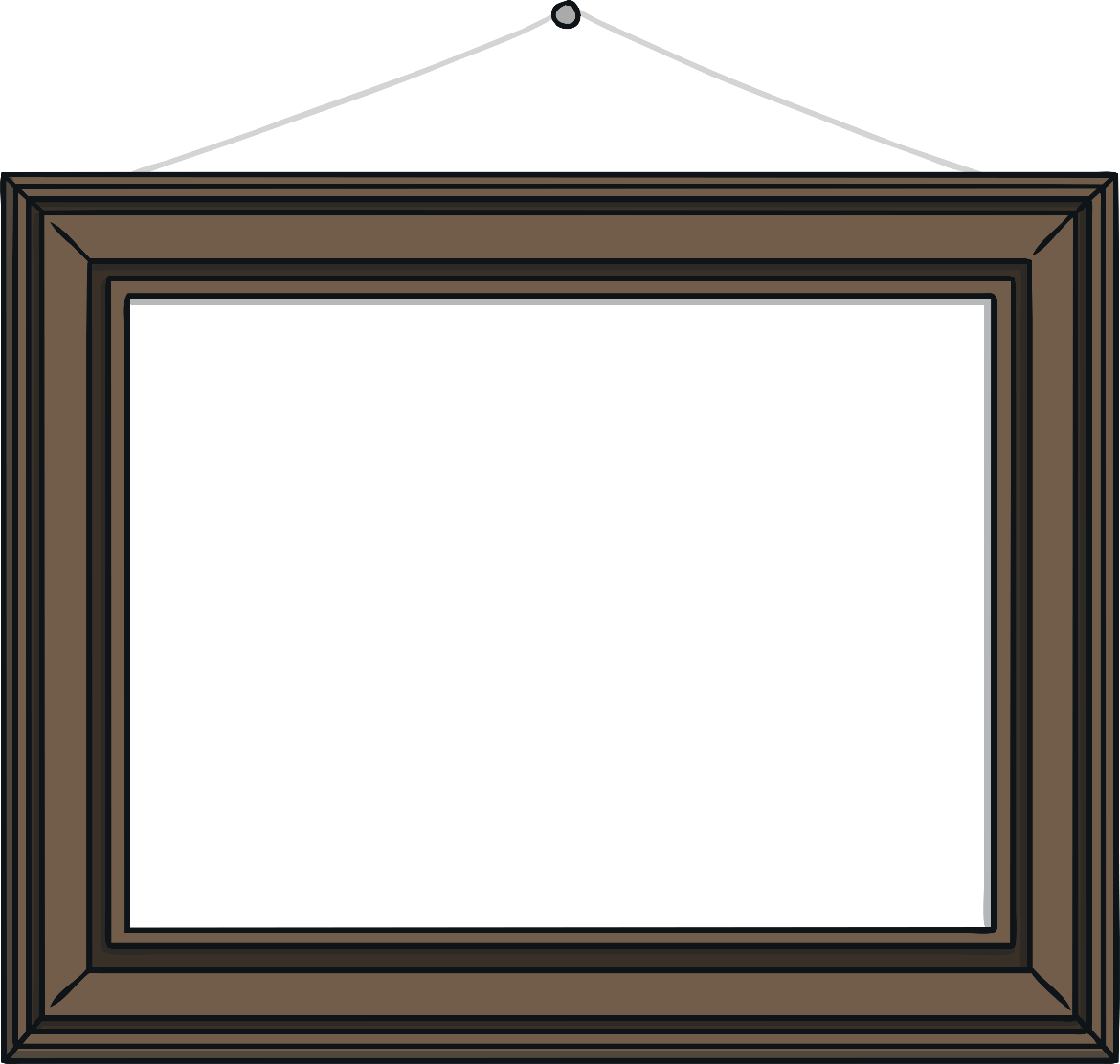 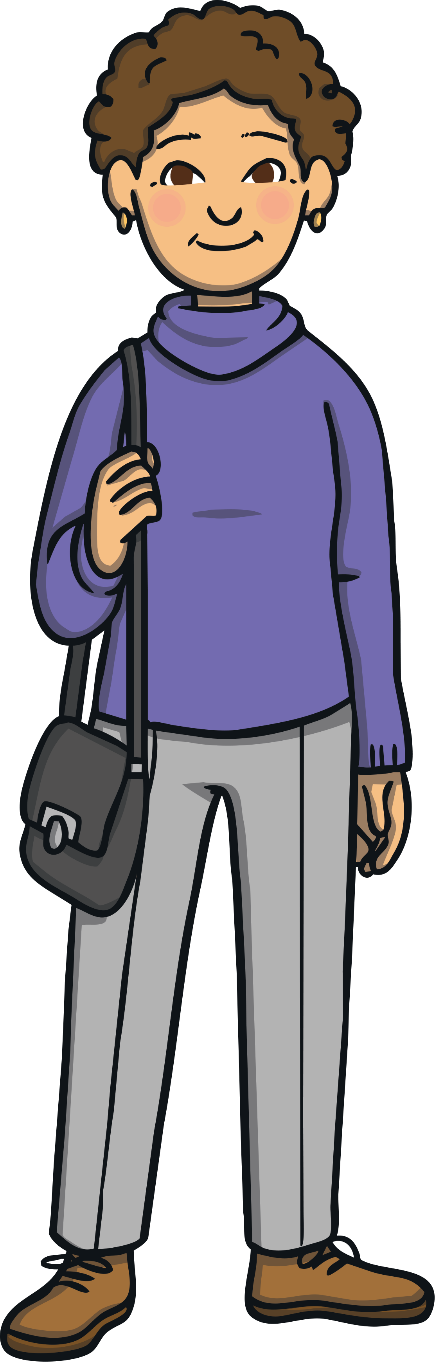 cousins
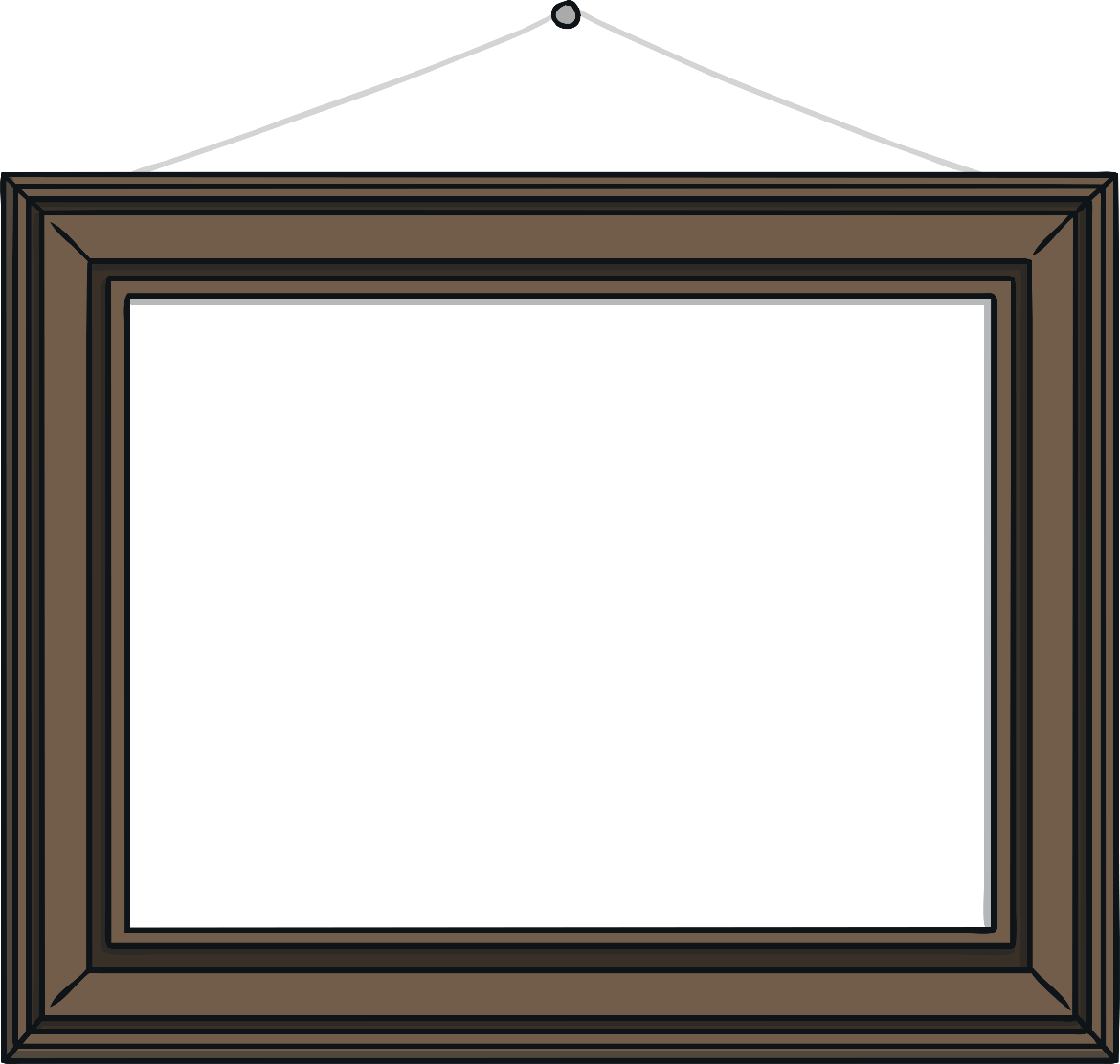 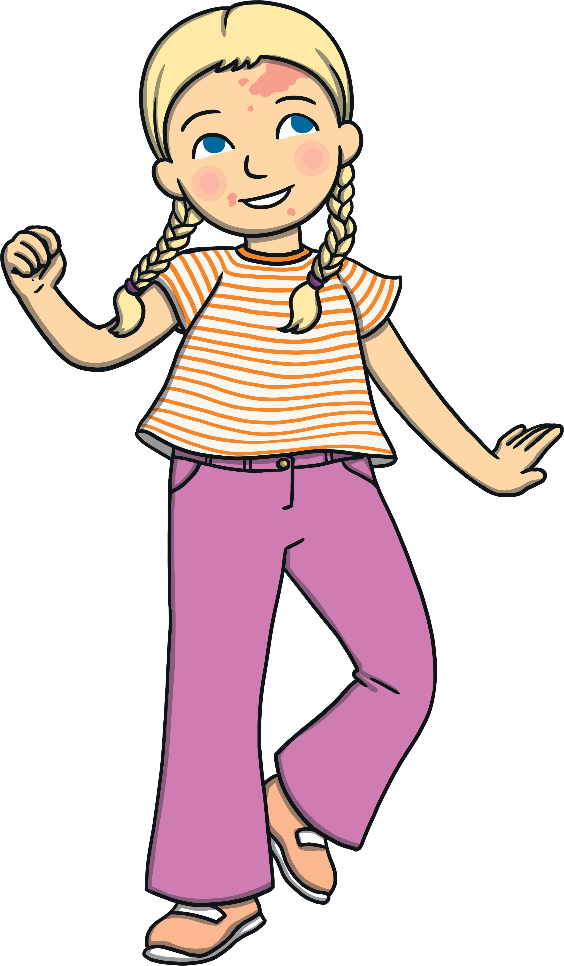 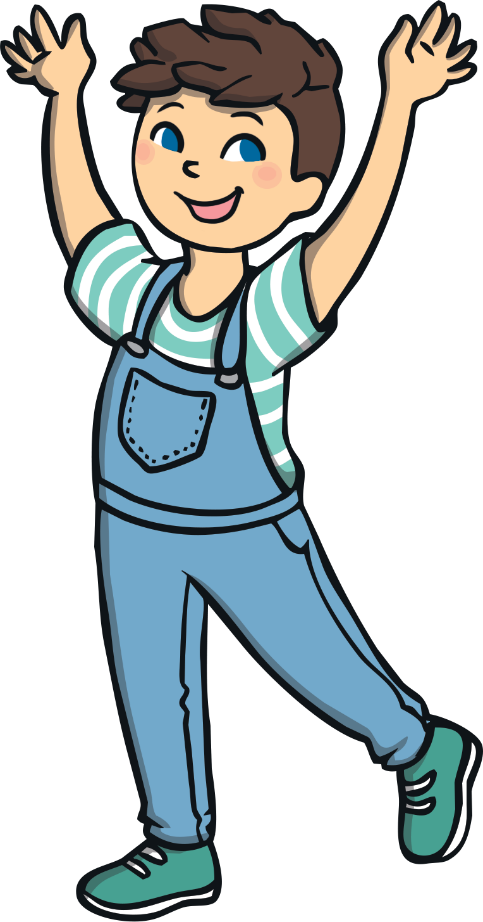 nephews and nieces
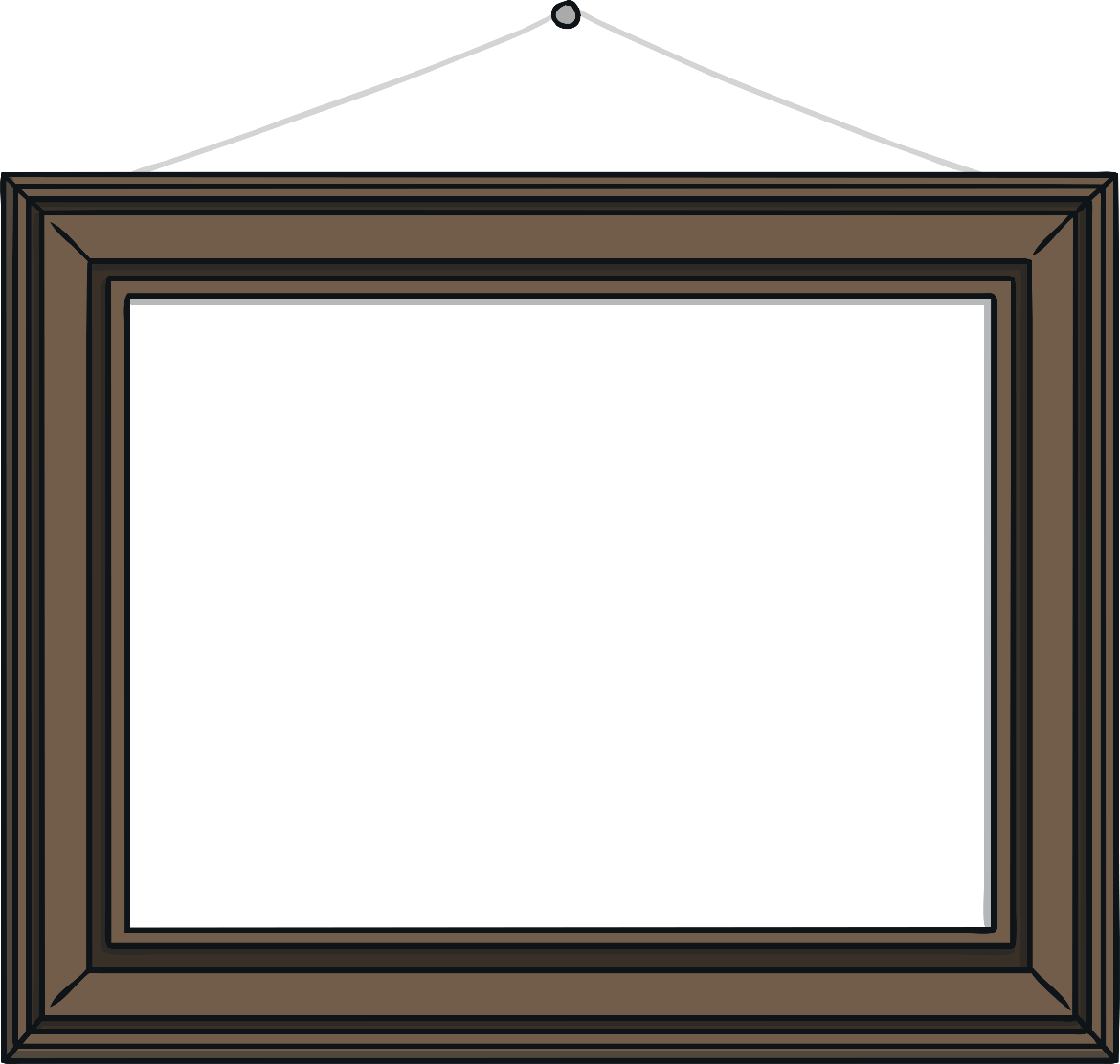 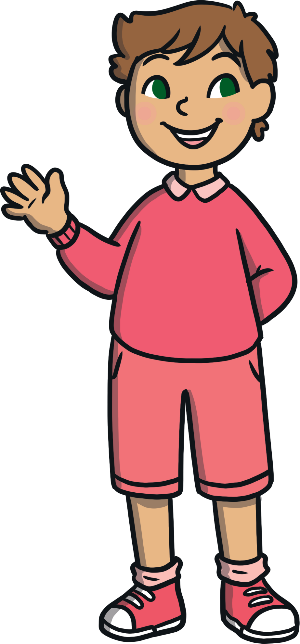 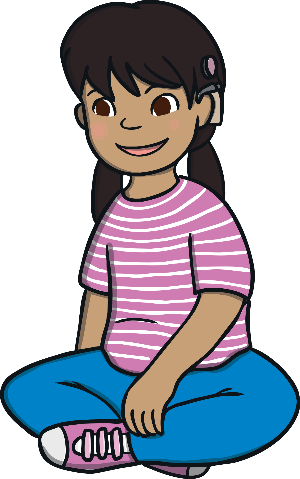 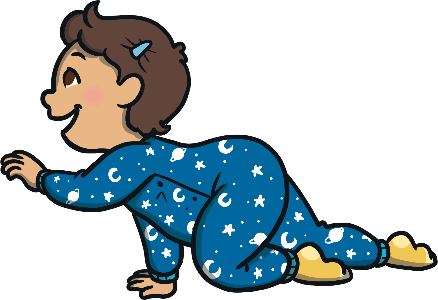 carer
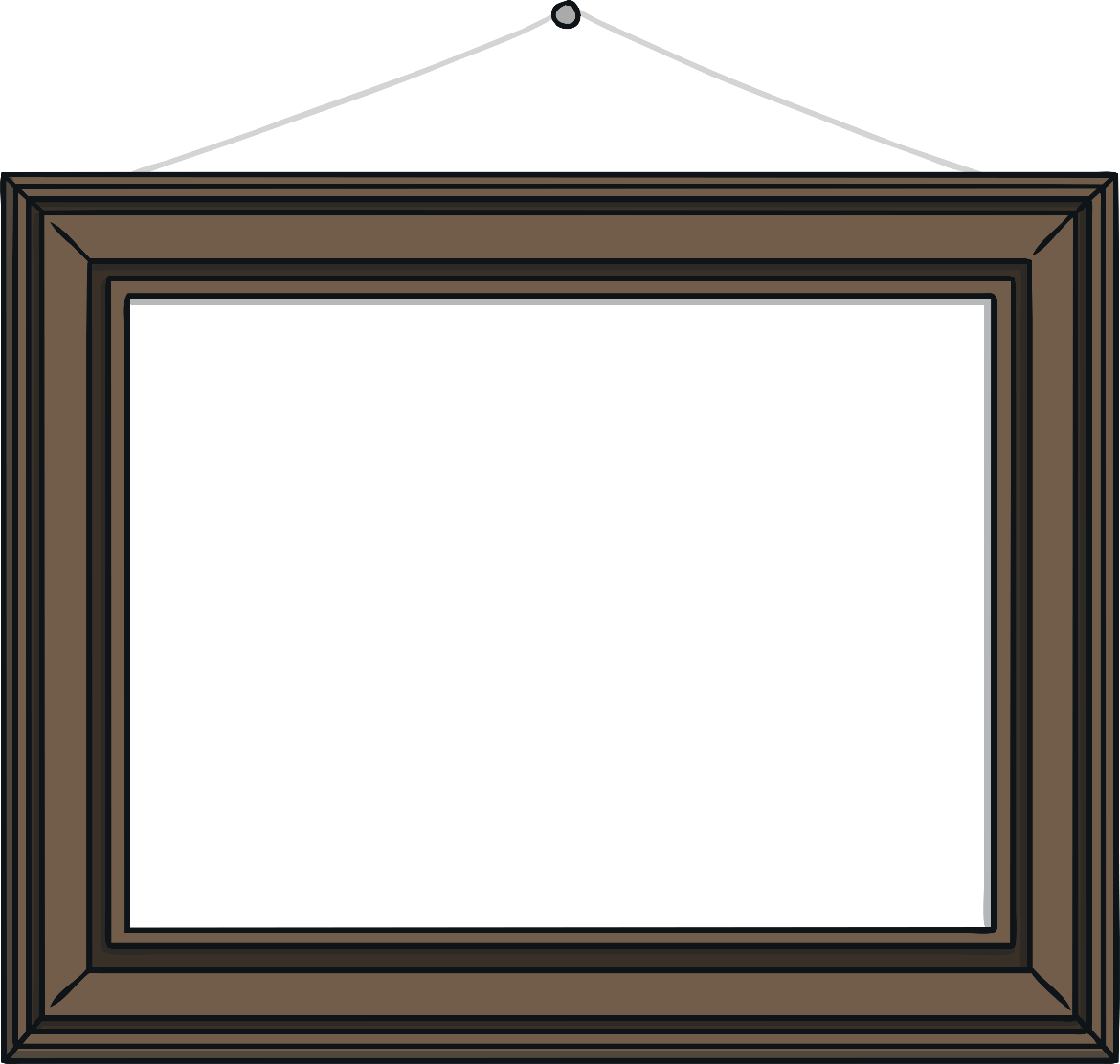 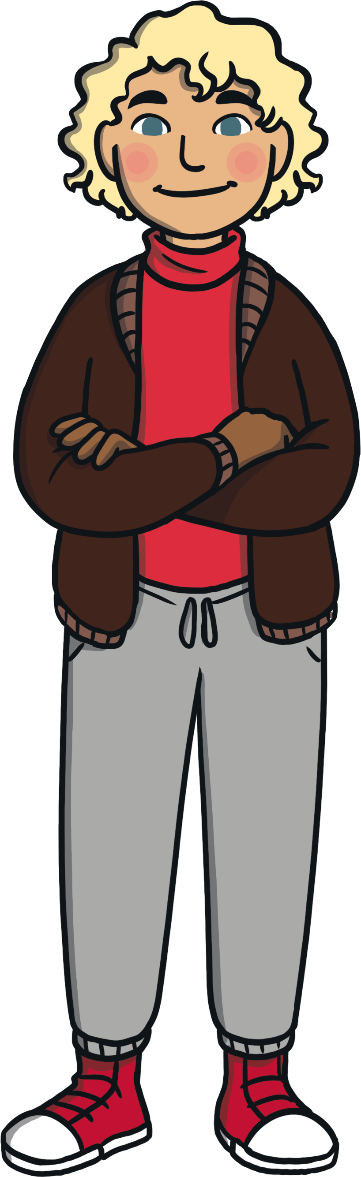 carer
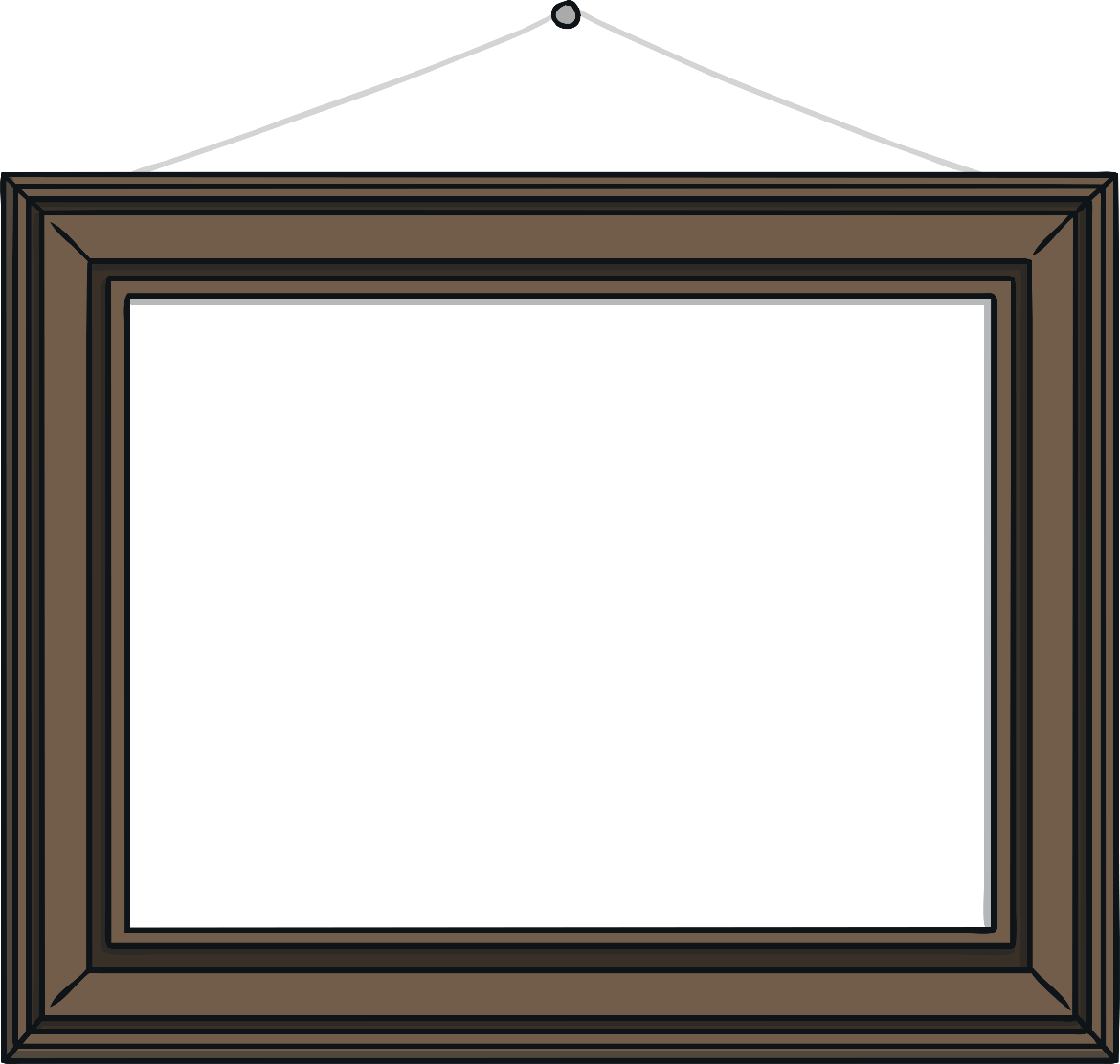 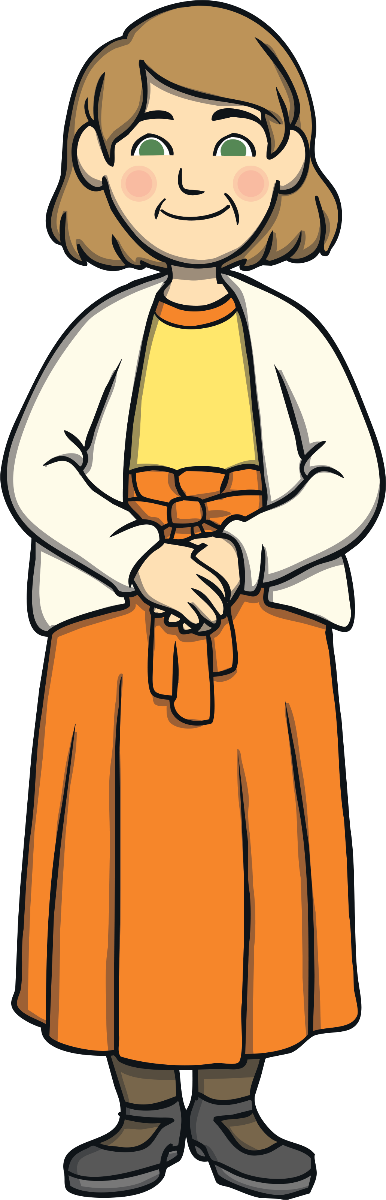